RECENT DEVELOPMENTS IN TAX SALE LAWYoung Lawyers CLE 2017
Wesley Eby Johnson
Escamilla & Poneck, LLP
E & P Consulting, LLC
Real Reason I’m Uniquely Qualified to Talk About Tax Sale Property….
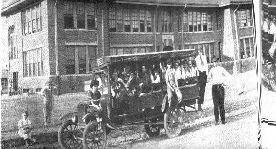 Tax Sale
14th Amendment to the US Constitution & La. Const. art. I, § 2:  Deprivation of property by adjudication must be preceded by notice and an opportunity to be heard appropriate to the nature of the case.
Notice – reasonably calculated under all circumstances to apprise interested parties of the pendency of the action and afford them an opportunity to present their objections
Mennonite Bd. Of Missions v. Adams (1983) – Sale of property for nonpayment of taxes affects property right protected by 14th Amendment.
Notice by mail or other means…if name and address are reasonably ascertainable….
Louisiana – Art. VII, § 25(A) of the La. Constitution requires tax collector to provide notice “in the manner provided by law” of the tax delinquency and the tax sale to all owners of record of any interest in the property.
Substantial revisions in 2008 (ACT 819) effective 1/1/09
Property owner fails to pay ad valorum taxes = political subdivision has a lien by operation of law against the property for the payment of the unpaid taxes.  Tax roll is filed in recorder’s office -- serves as a legal mortgage after December 31 of that year.
The auction is for a tax sale title/tax sale certificate (La. RS 47:2155) –transfer of ownership of the property or termination of interests in the property occurs at the back end of the process (after redemptive period).
Now Officially Clear as Mud…..
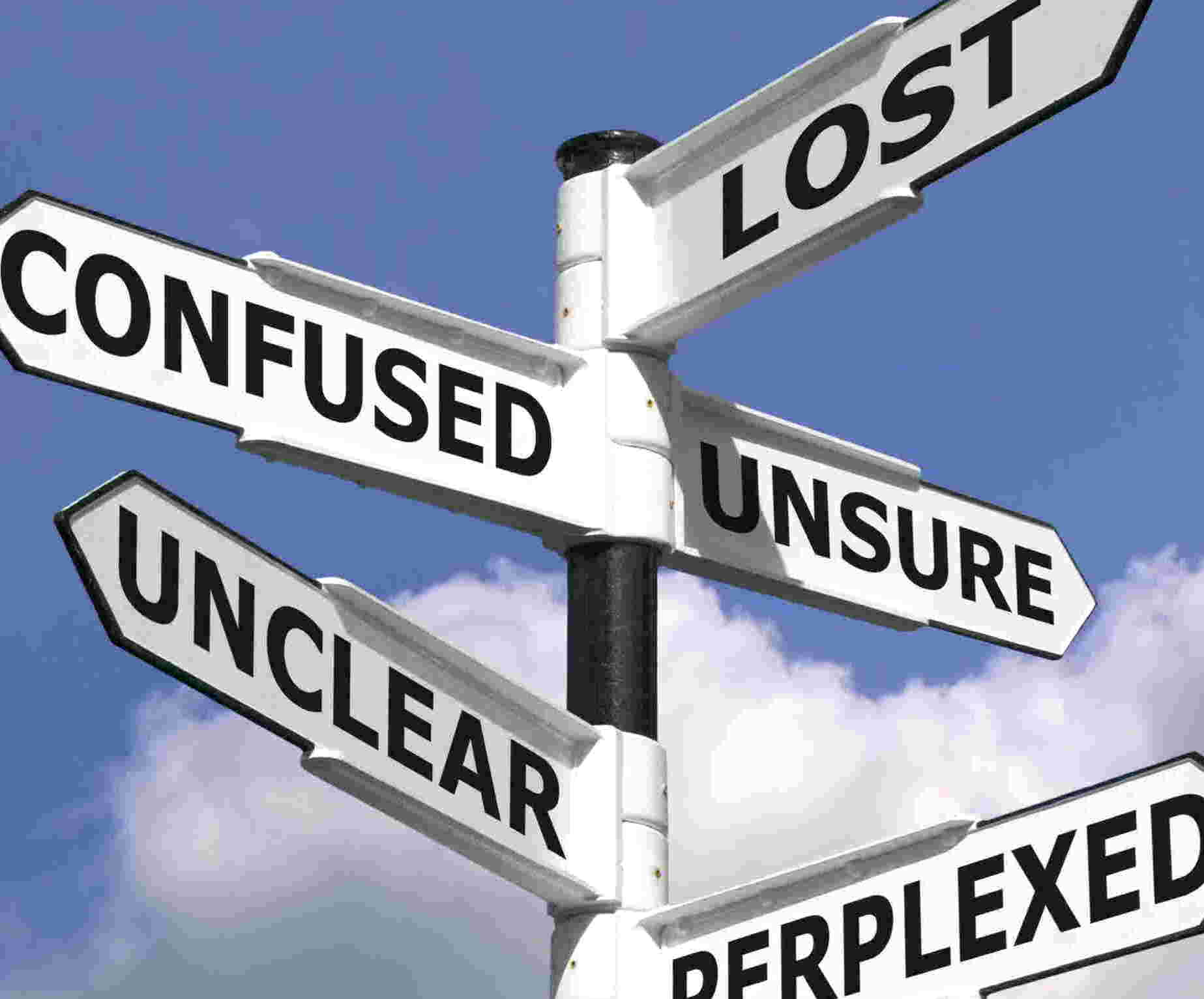 Tax Sale Title = Tax Lien
Tax lien with future rights of ownership after: (1) due notice to all ””tax sale parties” + (2) expiration of the redemptive period.
La Supreme Ct in Central Properties v. Fairway Gardenhomes (La. 2017) – “as well as the filing of  suit to quiet title”
Debt already owed to the state with an option to take further action after 3 years (redemptive period has expired)
La. Constitution article VII, Section 25 states “There shall be no forfeiture of property for nonpayment of taxes.”
La. R.S. 47:2155(C) states: “The tax sale certificate contemplated by this Section is a tax deed for purposes of Article VII, Sec. 25 of the Louisiana Constitution.”
La. RS 47:2121(B) Effect of tax sale on property interest….no tax sale shall transfer or terminate the property interest of any person in tax sale property or adjudicated property until that person has been duly notified and both the redemptive period and any right held by that person to assert a payment or redemption nullity under RS 47:2286 have terminated.
La. RS 47:2286 – 2287
La. RS 47:2121(C) – …..after redemption period – tax sale title transfers to holder – ownership of the tax sale property free of ownership and other interests, claims, or encumbrances held by all duly notified persons…..
The Tax Sale:
CMRRR to each tax sale party (La. RS 47:2153)
b/c of State law….not b/c CMRRR required for due process -- Jones v. Flowers (2006)
ACT 823 (2010) revised 45:2153(A)  United States mail postage prepaid to -- CMRRR 
La. RS 47:2153(C)(1) – Absence of actual notice of the sale to a tax sale party, including a transferee, or the demonstration of reasonable effort to provide notice, where name and address of tax sale party were reasonably ascertainable or where the transfer was recorded after the tax collector completed his pre-sale tax sale party research, the tax collector shall cancel the sale of the property and refund the tax sale purchaser the tax sale purchase price.
Pre-Sale Tax Notice –
Pre-1/1/09 (prior to ACT 819) – Critical/Absolute nullity created leading to no real SOL on time period to take action challenging sale.
Post 1/1/09 notices = different kind of result 
Relative nullities v. absolute nullity
Adair Asset Management, LLC v. Turney, 2016 WL 2342353 (La.App. 2 Cir. 5/4/16)
Any deficiencies in pre-sale notice cured by post-sale redemption notice. 
Pre sale notice is no longer the important notice
2010 tax sale analyzed
Trial court held that deficiencies in pre-sale notice resulted in null sale
New statutory regime analyzed 
Supreme Court discussed Adair Asset v. Turney in Central Properties
How Many Ways Can a Tax Sale be Nullified?
Relative Nullities: (La. 47:2286)
Payment nullity 
Redemption Nullity – Includes lack of notice*
47:2162 Nullity (tax sale certificate purchased by tax collector or assessor or someone on their behalf)
Still Have Water Seeping Out of the Bucket….
Pre-tax sale notice
ID Tax notice parties
Post Sale Notice (addressed by SCT in Central Properties v. Fairway Gardenhomes)
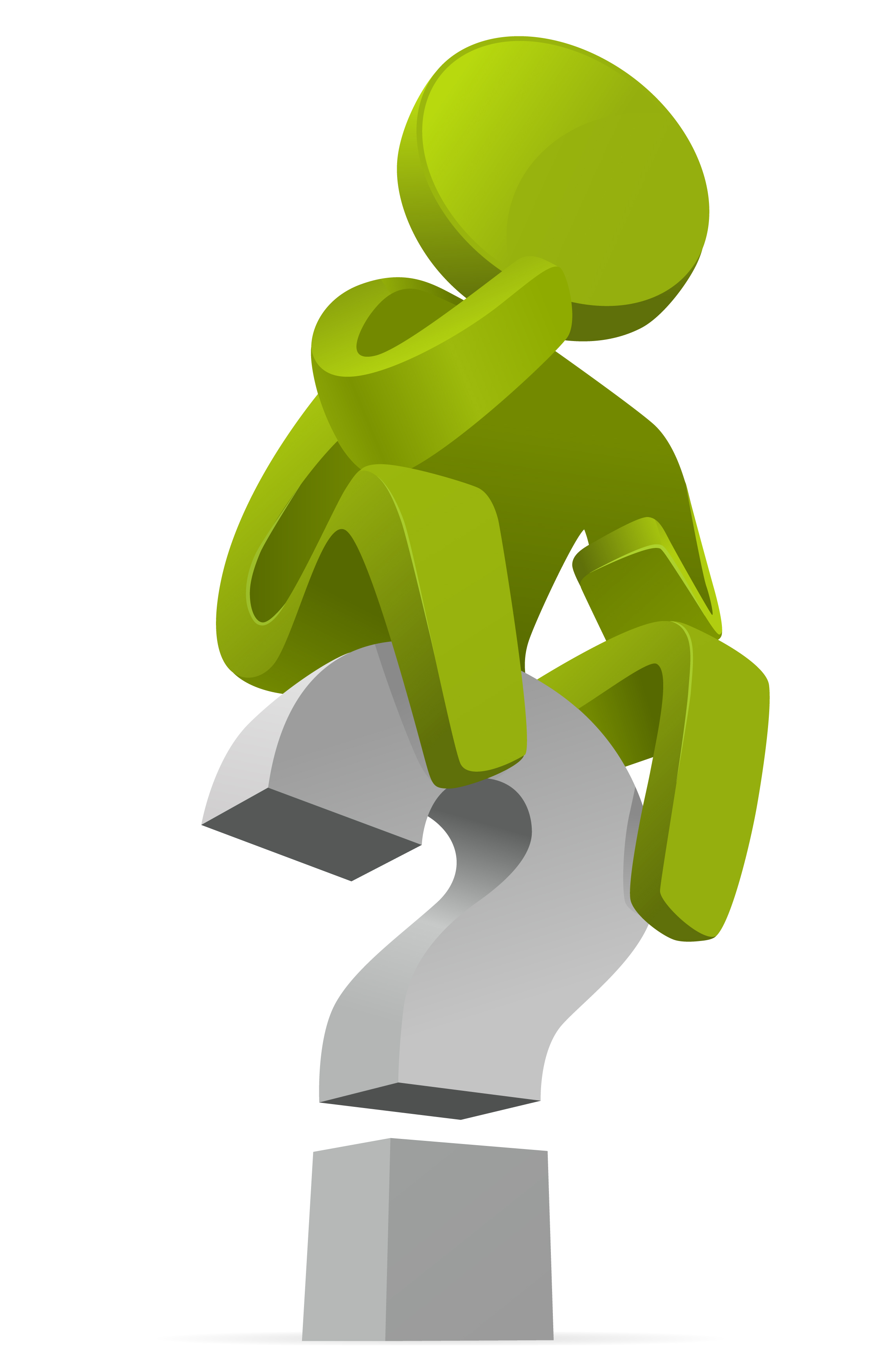 Payment Nullity
Defined in statute -  La. RS 47:2122(8)
A nullity arising from payment of taxes prior to a tax sale, including payment based on dual assessment.
La RS 47:2133 – If tax collector determines that statutory impositions were paid prior to tax sale or that the tax sale was conducted in violation of a stay under federal bankruptcy law, cancels the tax sale and reimburses tax sale purchaser the bid price.
In re Curley, 2017 WL 2923820 (U.S. Bankrupcty Court, E.D. La. 2017)
October 6, 2014 – Filed Ch. 13  Claimed ownership interest in 5824 Providence Place, New Orleans
Providence Place sold at tax sale on October 25, 2013 prior to filing – 70% ownership interest
City of New Orleans listed as an unsecured creditor, but tax sale purchasers not listed or noticed.  City filed objections.  Plan was confirmed w/o input or participation from tax certificate purchaser.  Plan = $27,728.27 paid over 5 years to City of NO.
Tax certificate purchaser filed a Petition to Confirm Tax Sale 
Argument – redemption period expired – can’t be extended through bankruptcy plan + no notice to tax certificate holder.
Held:  tax obligation to city was satisfied upon sale of tax certificate.  City not a creditor.  Only remaining right was right of redemption.  Tax certificate holder ≠ creditor (bc debtor is not obligated to redeem – permissive right).  Automatic stay doesn’t serve to stay redemptive period.
Effect of city’s filing of claim:  City’s actions after tax sale cannot affect purchaser’s rights
Failure to give notice – particularly in light of public records setting forth tax certificate purchaser
11 USC § 108(b) – if time to redeem hasn’t expired on petition date then debtor has remaining redemption period under state law or 60 days to redeem – whichever is longer.
In re Curley -- Footnote 6
“The parties did not explain and the record does not reflect why [the tax certificate purchaser] is the 70% rather than 100% owner of [the property] through its Tax Sale Certificate.”
Purchase price at tax sale is the amount of taxes, interest, penalties, and costs and bidding is by undivided interests with initial bid being 100% and thereafter declining  from the initial bid…La. RS 47:2153(B)(5)
Reworded in ACT 511 (2009) 
Results in tax title purchaser potentially holding less than 100% interest after the 3 year redemptive period.
“if authorized by the state or local tax collector, any bidder may elect to bid down the five percent penalty, in increments of one-tenth of a percent, as provided for in Article VII, Section 25(B)(1) of the state Constitution.”
ACT 507 & 511 (2009)
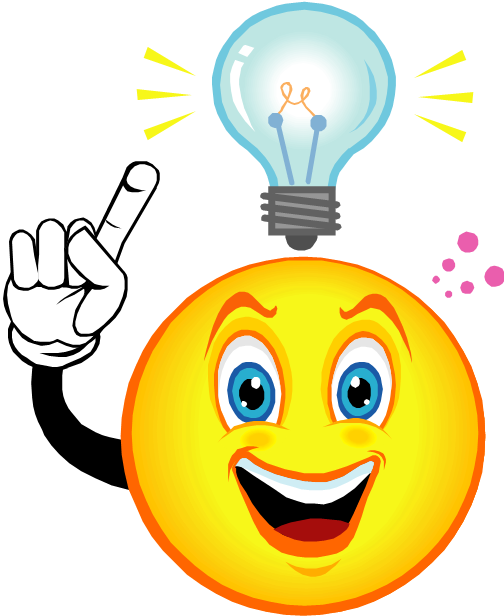 Redemption Nullity
Defined in statute - La. RS 47:2122(10)
The right of a person to annul a tax sale in accordance with R.S. 47:2286 because he was not duly notified at least six months before the termination of the redemptive period.
Post sale notice to the interested tax party may be effectuated by a tax sale purchaser in accordance with La. RS 47:2156(A) and thus the requirements that the interested party must be duly notified of the tax sale under 47:2122(4) may be satisfied by the tax sale purchaser.  Central Properties v. Fairway Gardenhomes, LLC 225 So 3d 441 (La. 2017)
Tax collector or tax sale purchaser 

“Duly notified” under 47:2122(4) = with respect to a particular person, that an effort meeting the requirements of due process of law has been made to identify and to provide that person with a notice that meets the requirements of R.S. 47:2156, 2157, 2206, 2236, or 2275 or with service of a petition and citation in accordance with R.S. 47:2266, regardless of any of the following:
(a) whether the effort resulted in actual notice to the person
(b) whether the one who made the effort was a public official or private party
(c) when after the tax sale the effort was made
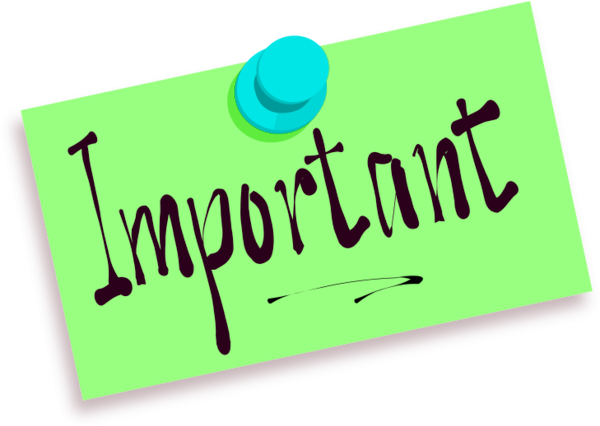 Redemption Nullities
2156 – Post-sale notice
2157 – Notice of tax sale (Post Sale)
2206 – Adjudicated sale/donation notice
2236 – Claim of ownership of adjudicated property by political subdivision 
2275 – Monition notice
2266 – Quiet Title Action notice
Who Receives Notice?
Tax sale party ≠ tax notice party
Tax notice party defined in 47:2122(16) – as of the date of determination, the tax debtor and any person requesting notice pursuant to RS 47:2159
Tax sale party defined in 47:2122(19) – tax notice party; owner of the property, including owner of record at the time of the tax sale as shown in the conveyance records of the appropriate parish; and any other person holding an interest, such as a mortgage, privilege or other encumbrance on the property, including a tax sale purchaser, as shown in the mortgage and conveyance records of the appropriate parish.
47:2159 – Tax notice party
Anyone who wants to receive the same notices that the tax debtor receives can send a written notice to the tax collector and make that request.
Mortgage holder who requests to be a tax notice party receives the notices until the tax collector receives notification of the cancellation of the mortgage.
          A mortgage holder who does not 	sign up to be a tax notice party is 	still a tax sale party under 	47:2122(19)  Central Properties
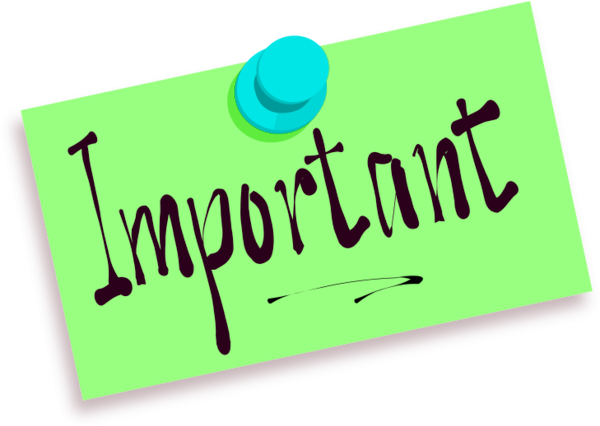 Private Insurers…
Adjudicated property purchase
Notice
Statutory wait times
Auction & Closing
Followed with a Quiet Title Action
Tax Debtors deceased
Curator found the heirs (2 adult brothers) in Colorado
Attestation of service of process - $500+ curator fee
Judgement
Still rejected by private insurer….
Curative Work That makes Insurers Happy:
Get their recommendation first.  
Quitclaim deeds from heirs
Use Affidavit of Death and Heirship to connect dots
Percentages on the table?  5%/95%
Small Estate Succession Affidavit can cover the remaining percentage allowing quitclaim to then convey all interest
Acquisitive Prescription v. Adverse Prescription
47:2162 Nullity
Tax sale certificate cannot be purchased by tax collector or assessor or someone on their behalf.
See Consent Order In the Matter of Couvillon, Dkt. No 2014-762, La. Ethics Bd. (Nov. 3, 2016) 
Also consider getting an ethics opinion in advance if you may be in a position to be questioned
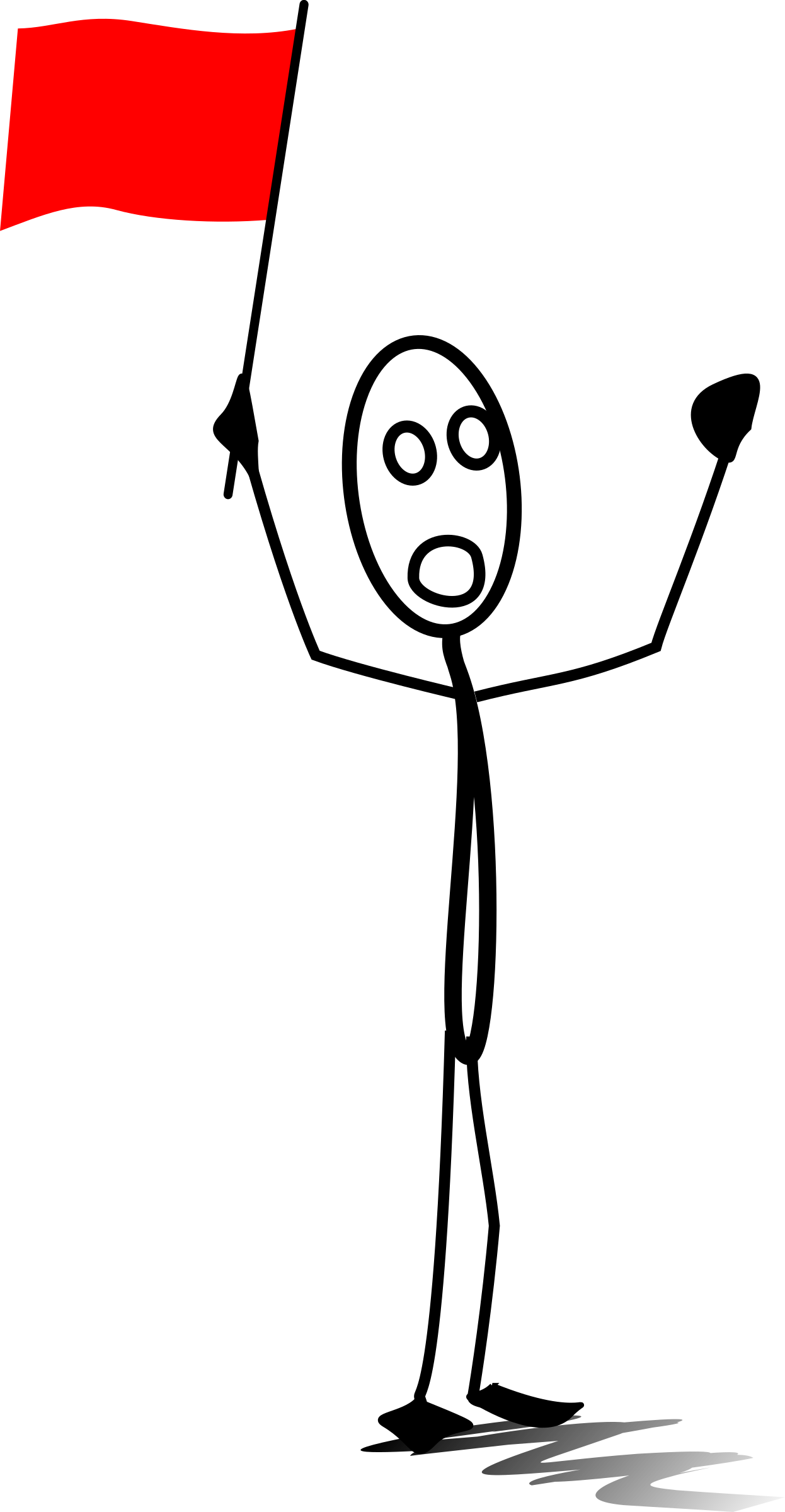 A Word About Homestead Exemptions
La. Att’y Gen. Op. 09-0161 (April 23, 2010)
Effect of tax sales & adjudications on homestead exemption
Robertson v. Stonecreek Builders, 2016 WL 4198241 (La.App. 2 Cir. 8/10/16)
Word about eviction….
Tax Collector / Assessor Liability
La. RS 47:2124 
No liability whether personal or in official capacity arising out of a redemption nullity includes employees
Doesn’t apply to intentional, willful, fraudulent, malicious, criminal, willful, outrageous, reckless or flagrant misconduct.
Action must be brought earlier of 1 year after knew or should have known OR date of termination of right of claimant to bring an action for nullity
Successor liability
MACWCP II LLC v. Williams, 2017 WL 4126883 (La. App. 1 Cir. 9/15/17) unpublished.
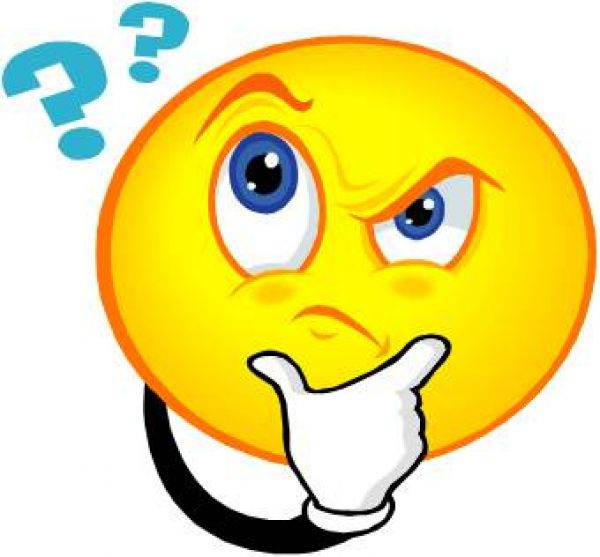 Worst Case Scenario
Nullity action by tax debtors or mortgagors take effect after:
Payment nullity:
Past and post-sale statutory impositions paid, including interest and penalties
10% per annum interest
Exception – proof of payment
Redemption Nullity
Past and post-sale statutory impositions paid, including interest and penalties
All costs
5% penalty and 12% per annum on all statutory impositions
Payment to tax collector who then reimburses tax sale purchaser or purchaser of adjudicated property
La RS 47:2290
Adjudicated Property
www.parishtaxland.com
47:2122 property of which tax sale title is acquired by a political subdivision pursuant to RS 47:2196
No one bought the tax sale certificate.
“additional reasonable steps to attempt to provide notice to the property owner before selling his property, if it is practicable to do so.”  Jones v. Flowers (2006)
Constitutional redemption period still applies 
18 month provision (La. Const.) BUT must be declared blighted or abandoned BEFORE adjudication.  Smith v. Brumfield, 133 So.3d 70, 78 (La. App. 4 Cir. 1/15/14) citing Padilla v. Schwartz, 11 So.3d 6, 12 (La. App. 4 Cir. 3/11/09)
More than one political subdivision = first in time…sale or redemption – inchoate - public records Doctrine - An instrument involving immovable property shall have effect against third persons only from the time it is filed for registry in the parish where the property is located. La. C.C. art. 1839.
Not the end…..
What happens to the claims and liens of other political subdivisions?
La. R.S. 47:2160 – Tax sale title to property shall not affect, invalidate or extinguish the claim of another political subdivision for the taxes due on the property that were not included in the bid price.  
La. R.S. 47:2196 – If the tax sale bid is not at least equal to the statutory impositions, costs, and interest, the tax collector shall bid in tax sale title to the property for the political subdivision.
Inchoate situation
City of Donaldsonville v. Diez (La.App.1st Cir. 2017)
Mennonite Notice v. Quitclaim Deed
La. R.S. 47:2212.  This law specifically states that no notice is required by Calcasieu Parish when selling adjudicated property to any other political subdivision created by Calcasieu Parish and that all outstanding tax liens, assessments, penalties, or other charges shall be contemporaneously cancelled with the sale.
What happens when a political subdivision places a yearly moratorium on redemptions during a particularly busy time, such a tax collection season?
Can a political subdivision donate adjudicated property?
State statute allows the donation of adjudicated property, but only to the extent allowed by the Louisiana Constitution.  La. R.S. 47:2205. 
Cabelas’ analysis: (1) Public Purpose; (2) Not Gratuitous; (3) Proportional Benefit
Due process requirements set forth in the statute must still be followed.  La. R.S. 47:2201-2209.
Cabelas also relevant for the “no minimum bid” situation when unique circumstances apply.